Welcome to Italy
Willkommen in Italien
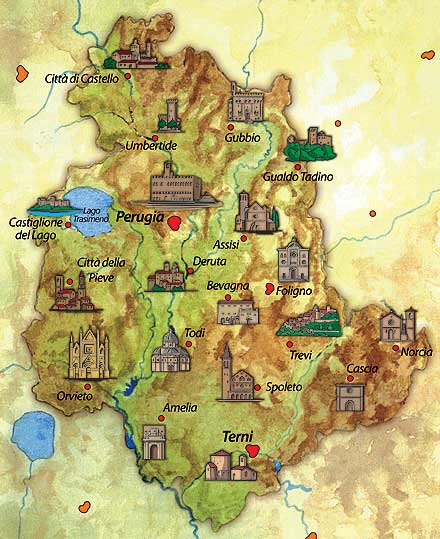 UNSERE REGION:
Gubbio
DAS GRÜNE HERZ ITALIENS
Lago Trasimeno
Assisi
Perugia
Foligno
Norcia
Cascia
Spoleto
Orvieto
Terni
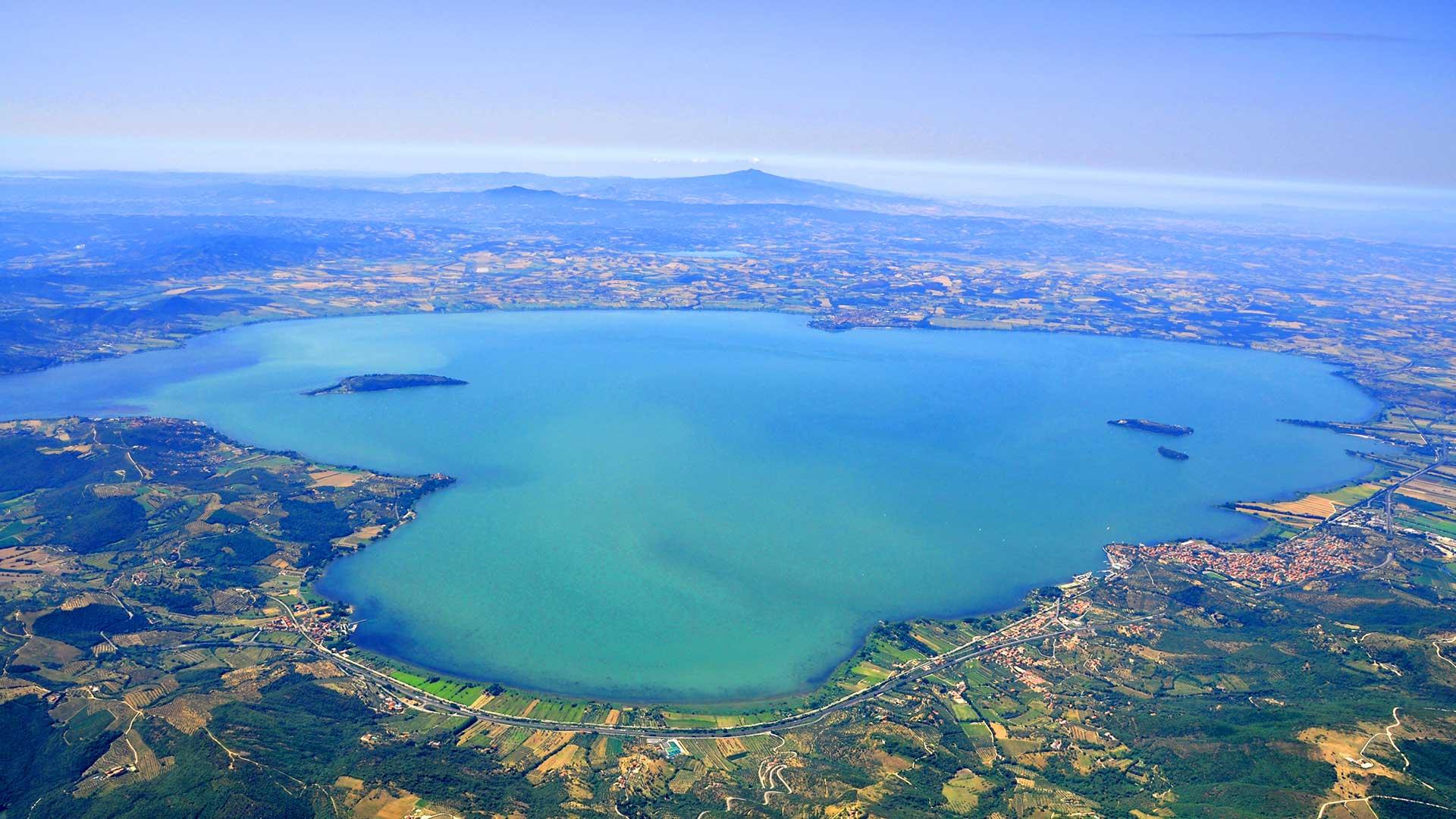 Lago Trasimeno
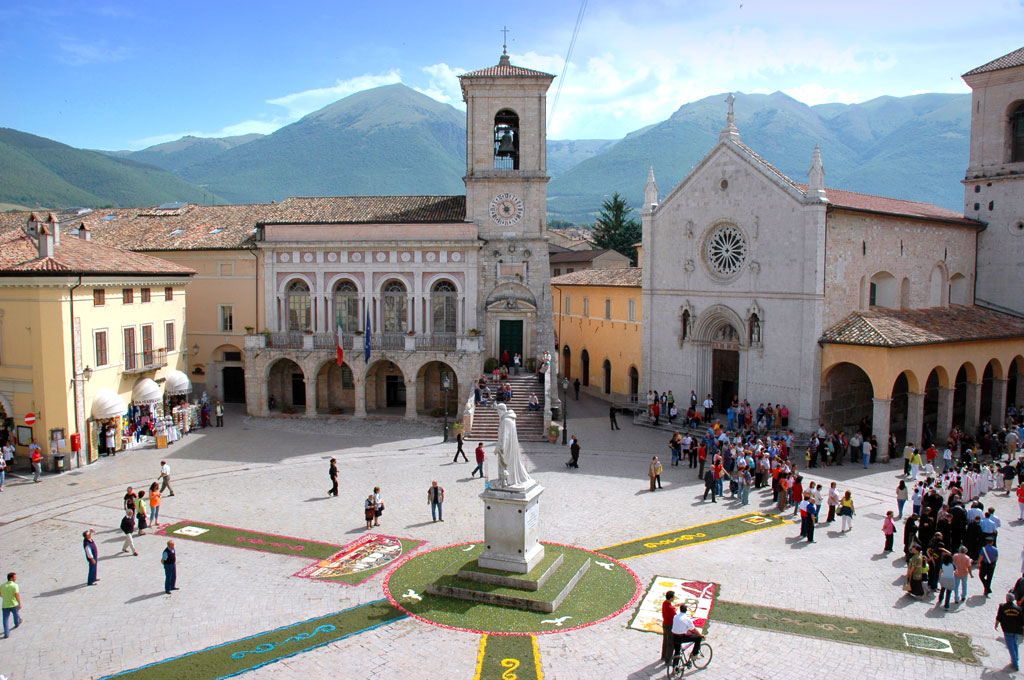 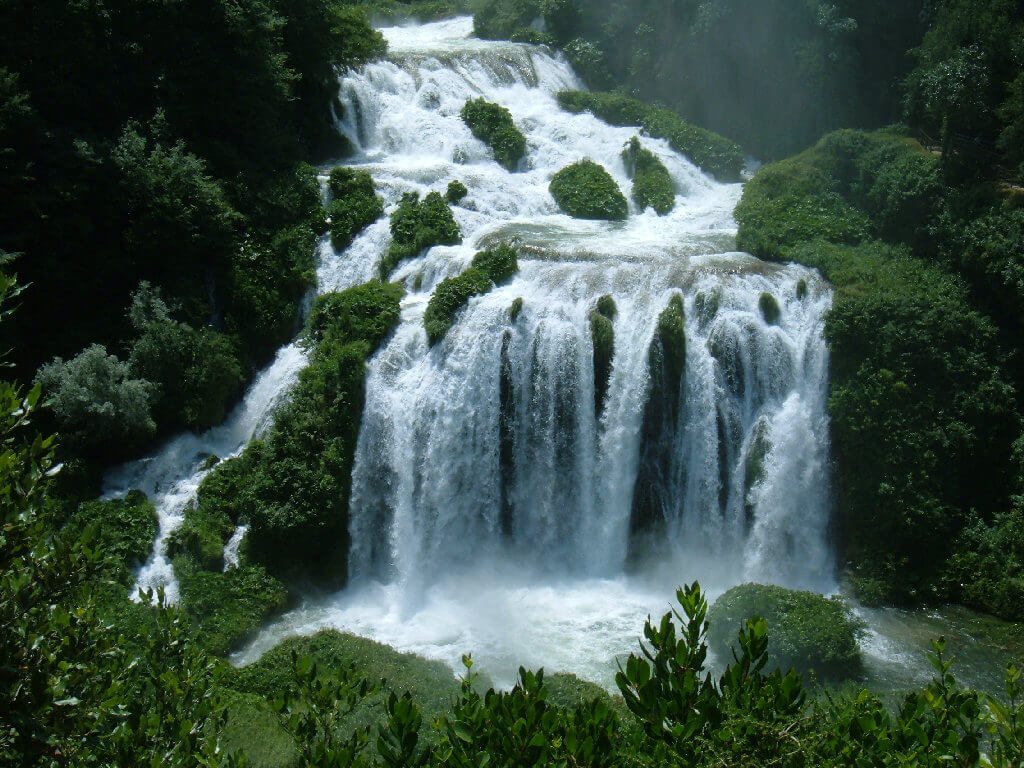 Cascate delle
 Marmore
Norcia
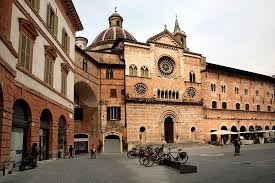 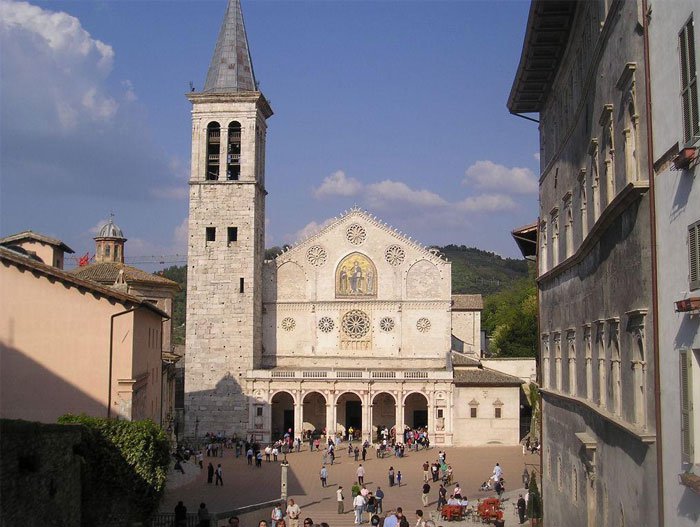 Gubbio
Foligno
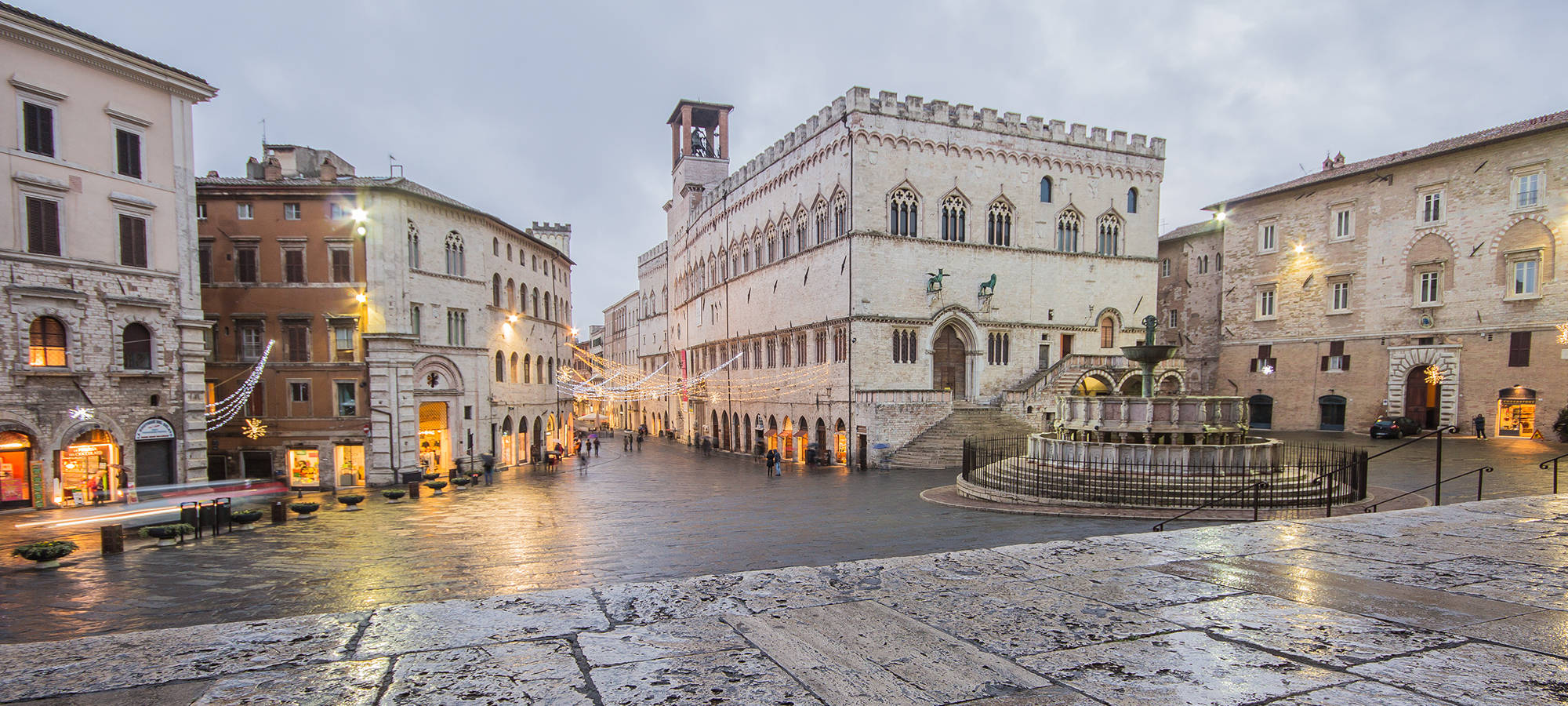 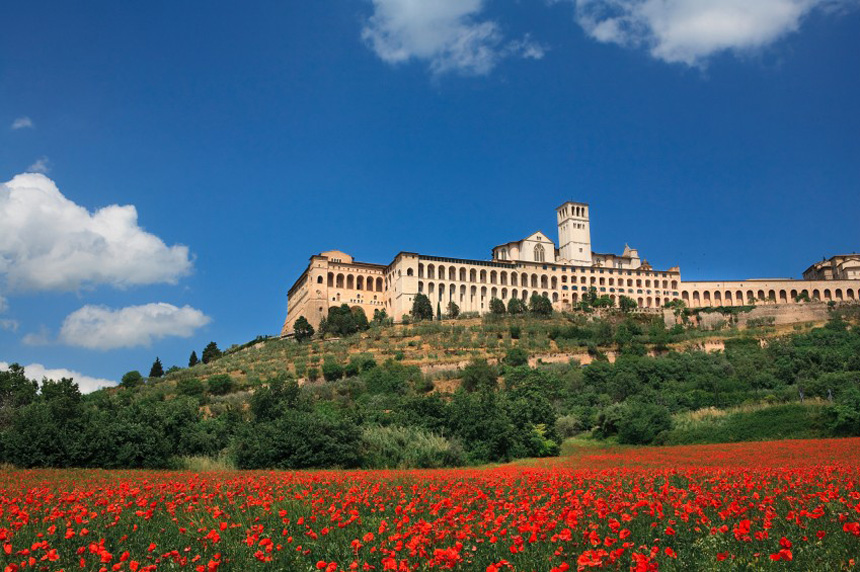 Perugia
Assisi
Perugia,die
Stadt der 
Schokolade
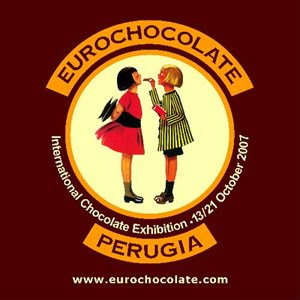 Umbria Jazz- Eurochocolate
  Baci Perugina
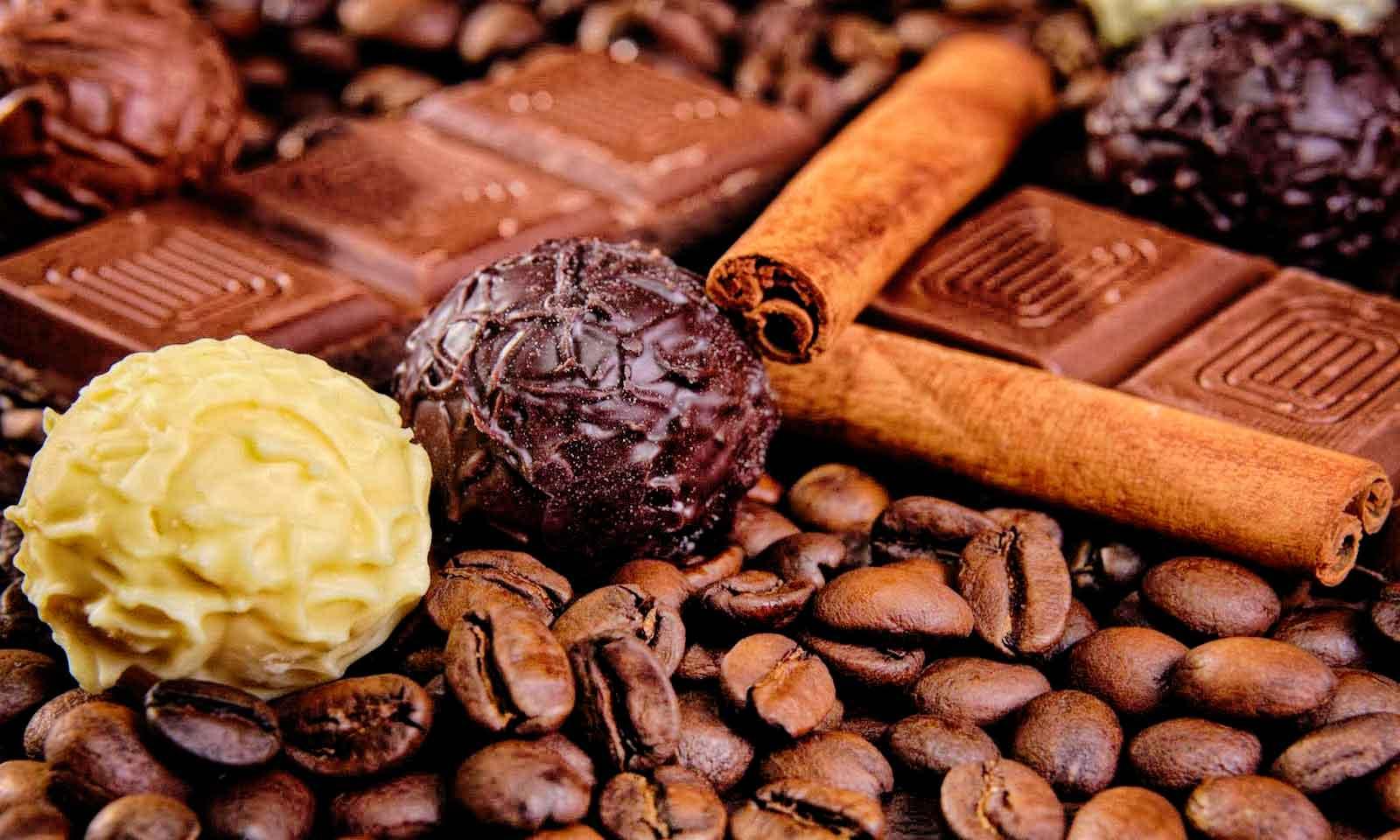 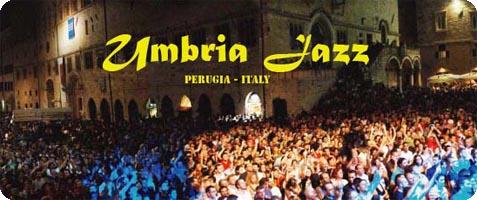 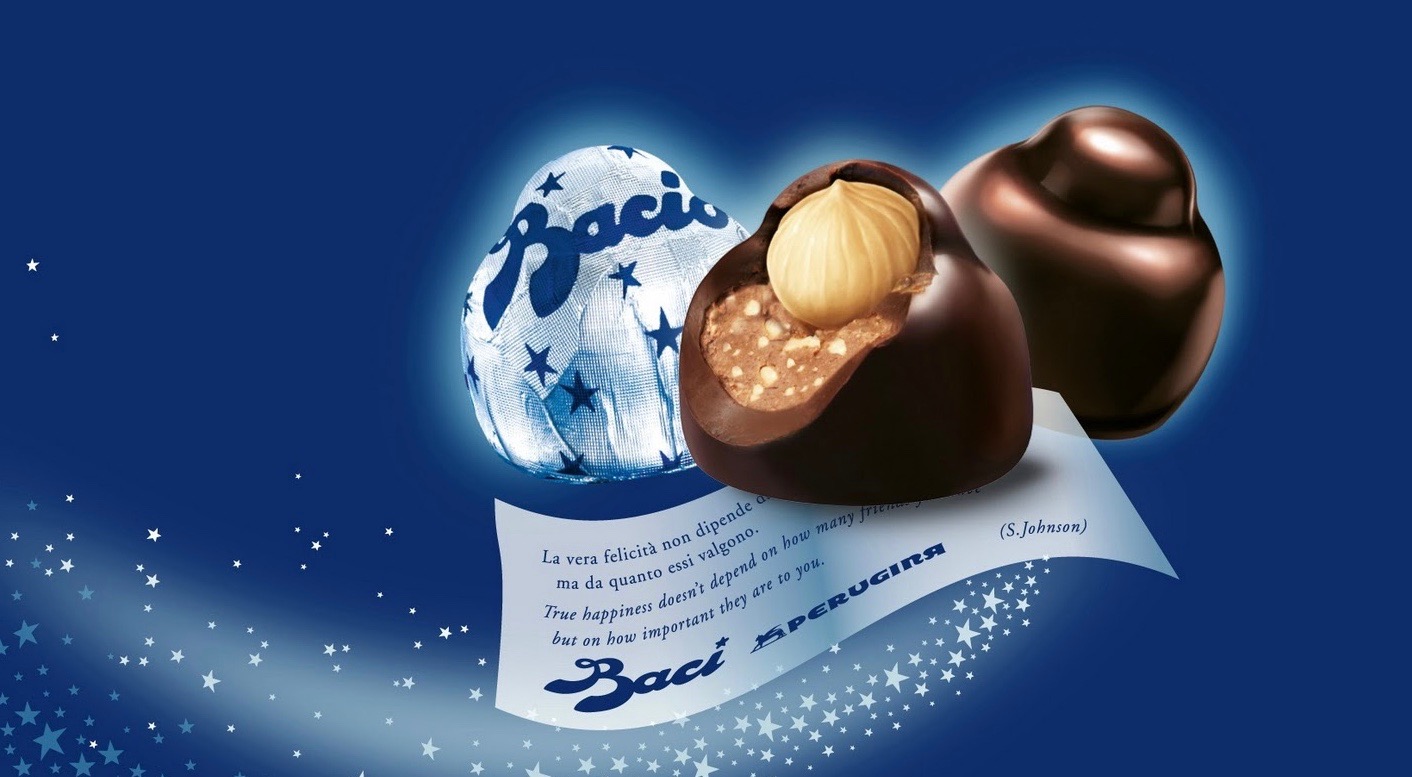 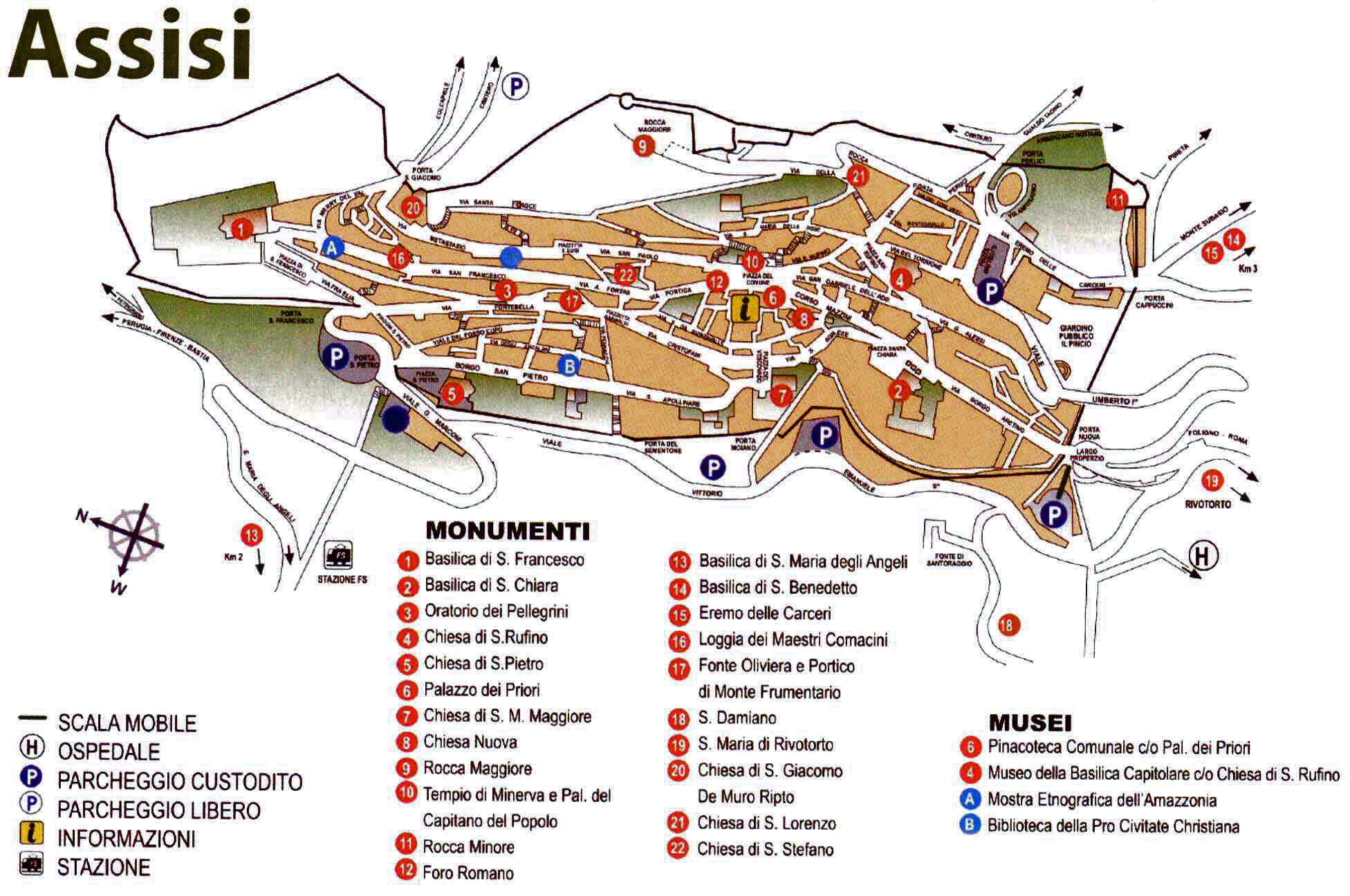 CALENDIMAGGIO
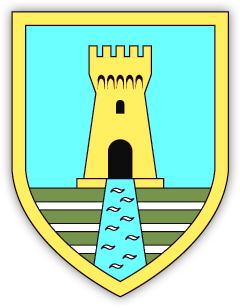 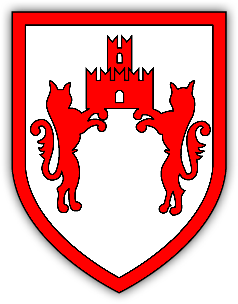 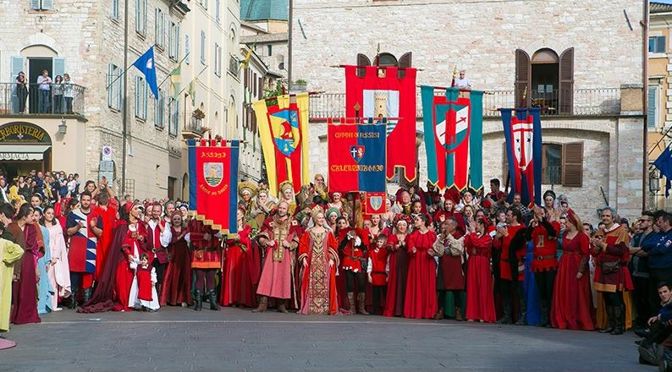 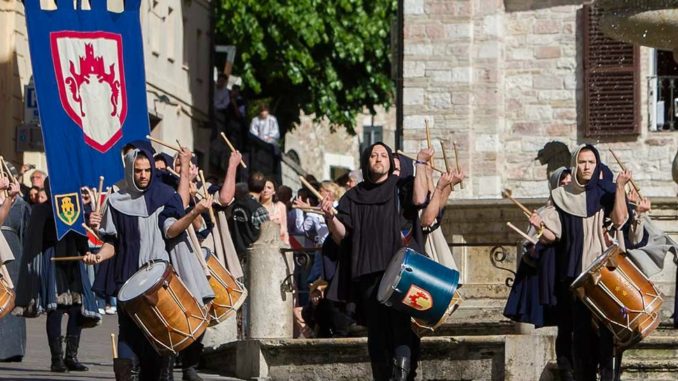 https://drive.google.com/file/d/0B5pmbA-Vszu5MHhKLUhFdFl4Rmc/view?usp=sharing
Unsere Schule
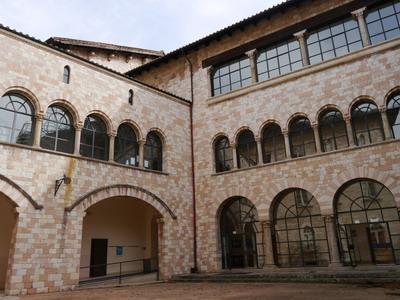 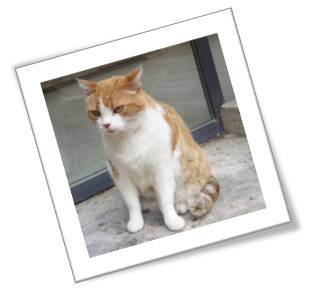 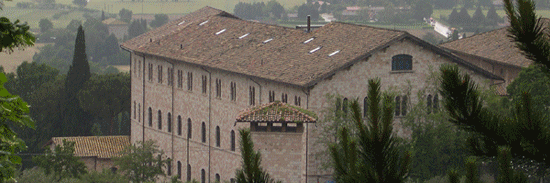 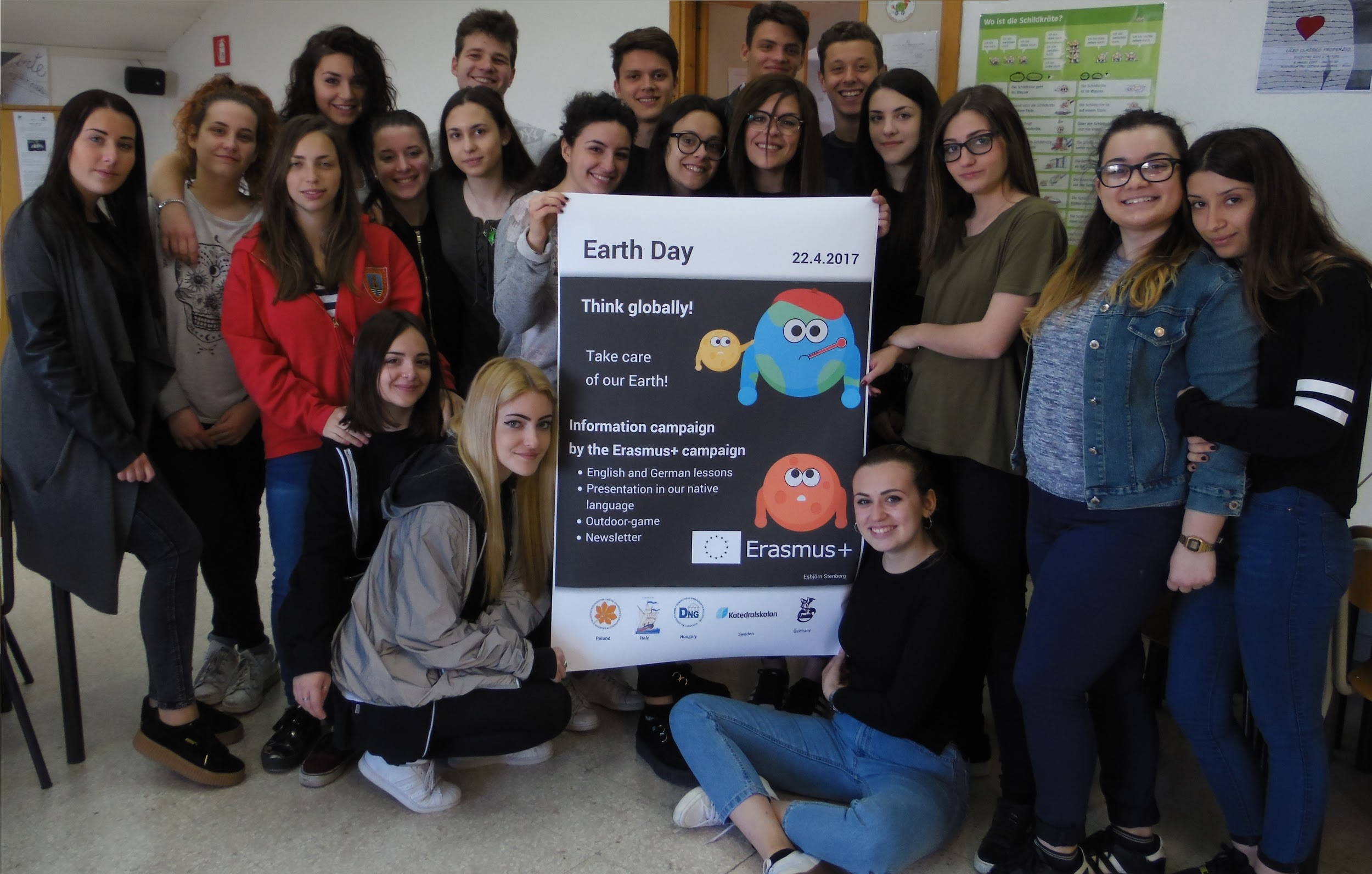 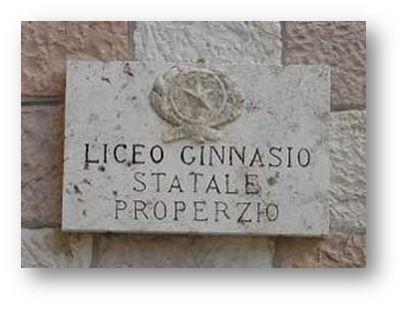